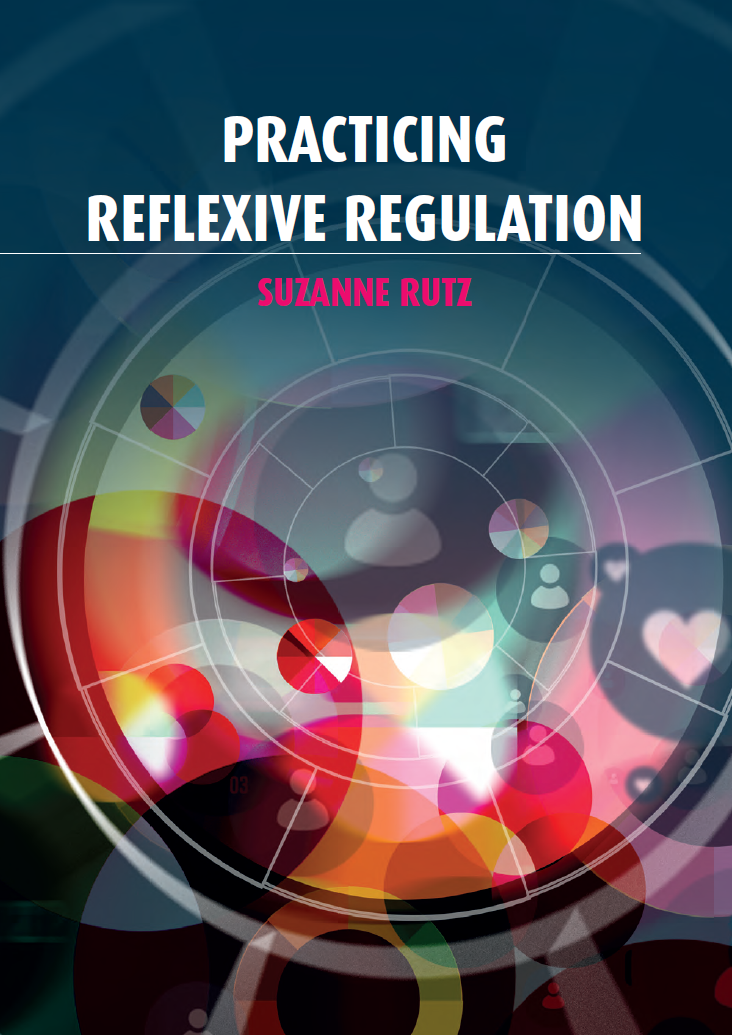 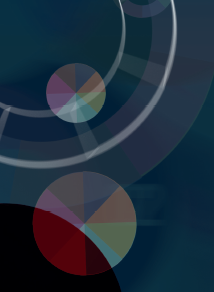 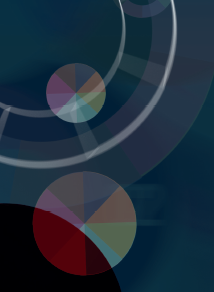 Multidisciplinary  regulatory teams
Inspections as a concerted effort

Needed for complex regulatory issues:
Inspection criteria are absent or very open
Context with various regulators 
Sanctioning regime non existent
Uncertainty about what to do

In these situations a broad repertoire of options to handle the situation and learning are important
[Speaker Notes: Multidisciplinary regulatory teams may also be usefull for regulatory issues that are not that complex but need various knowledge and skills to be dealt with. For instance with enforcement issues that need the expertise of a legal advisor and the expertise of a health care professional. For more clearcut issues multidisciplinary cooperation can be organized in other ways than in multidisciplinary teams, for instance in a chain approach (first the expertise of inspector A. s/he hands over to inspector B, etc. ).]
Broadening the repertoire
Bringing together various perspectives, skills, knowledge

Bringing together various options to deal with the situation (e.g. regulatory power)

Involving other stakeholders if necessary
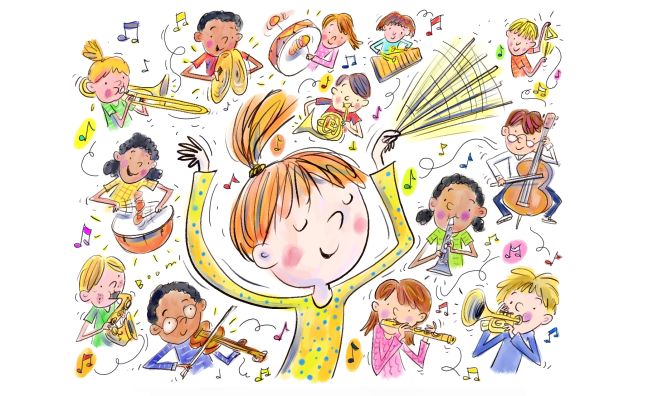 [Speaker Notes: The inspectors have to use their intelligence, analytical abilities and creativity to develop these tailor-made instruments and built networks with relevant others.]
Create room for experimenting and learning
Recursive learning processes:
Agreement on broad goals
Giving actors room to advance their goals in a way that fits the specificities of the situation
Correctable and temporary methods and decisions
Compare various methods
Revise way of working methods and goals if necessary.
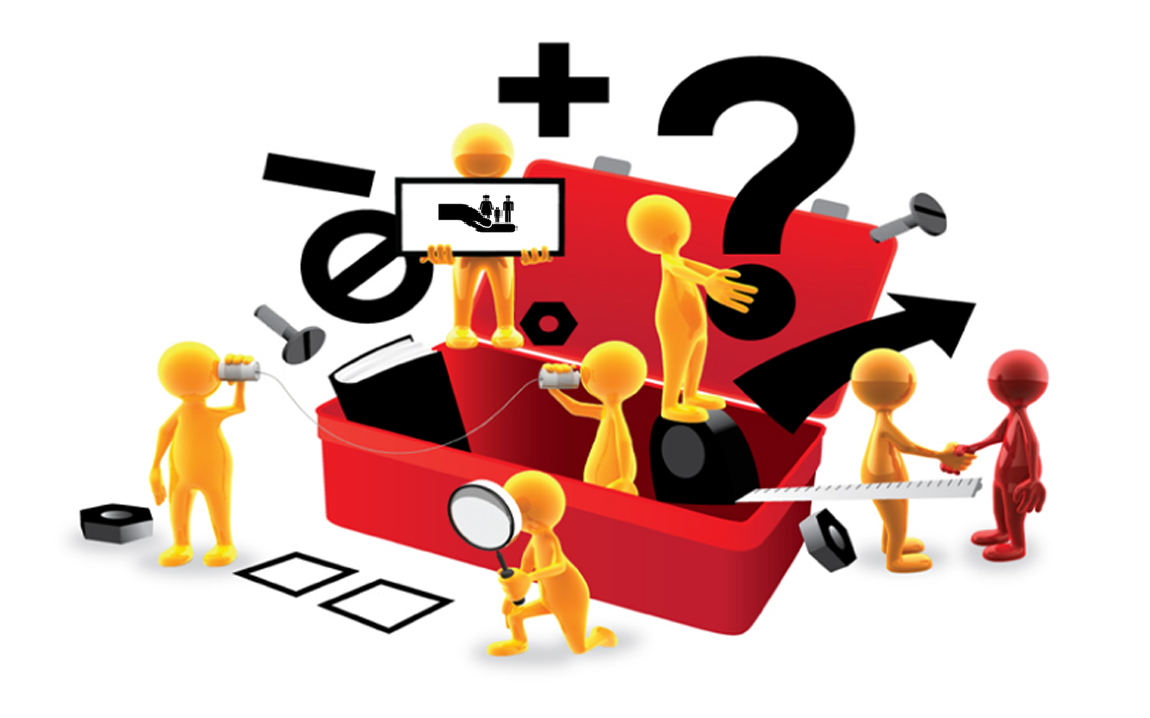 Please pay attention to
Allow the team room for manoeuvre

Allow inspectors to leave their routine way of working

Allow inspectors to make adjustments to methods  and aims based on their experiences

Make sure diverse options to handle the situation are available; do not simplify issues in a unilateral  way
Literature that may be helpful
Sabel & Zeitlin (2012): Experimentalist governance
Engeström (2008). From teams to knots. 
Engeström (2001). Innovative learning in workteams. 
Sparrow (2000): The regulatory craft

For more information: si.rutz@igz.nl